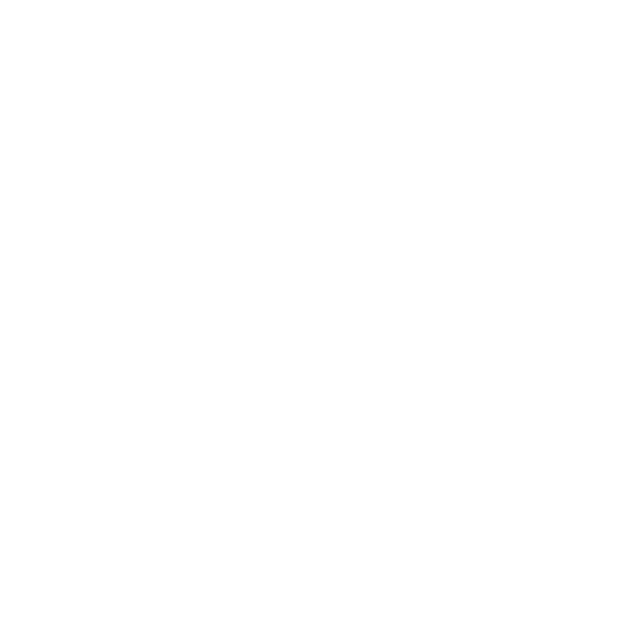 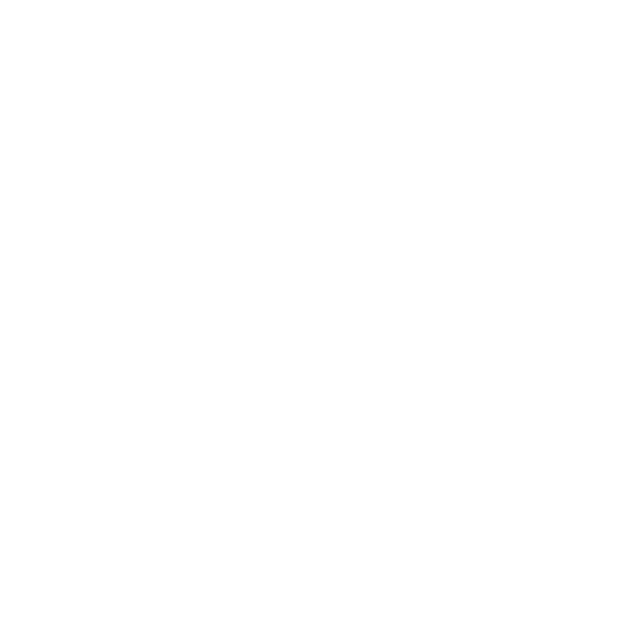 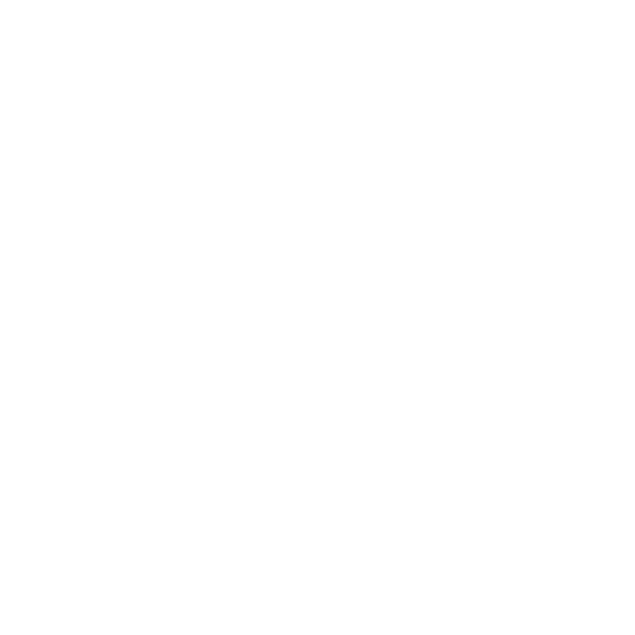 SEASONS
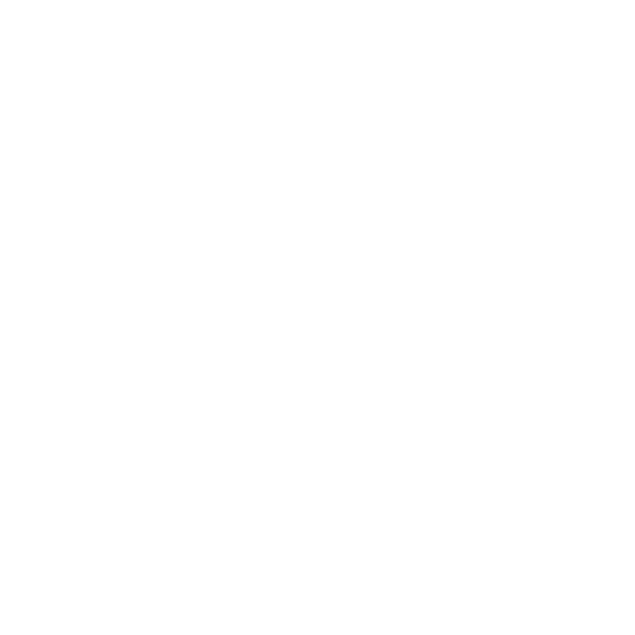 WEATHER
SEASONS
Dry
vocabulary
Rainny
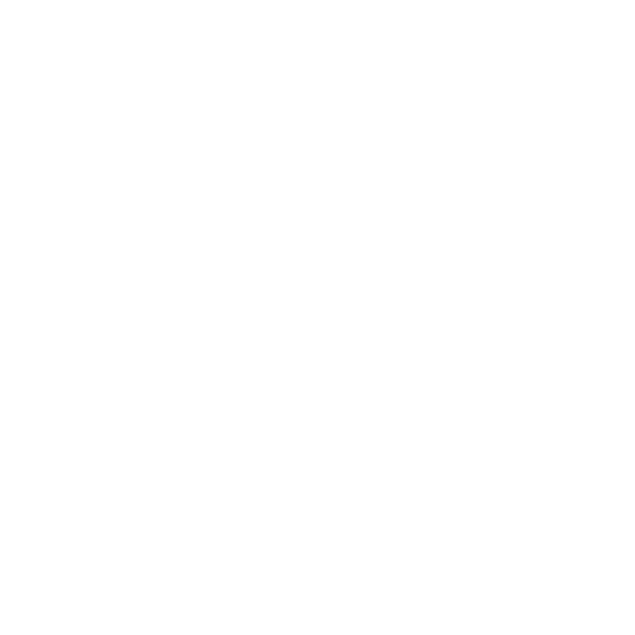 Snowy
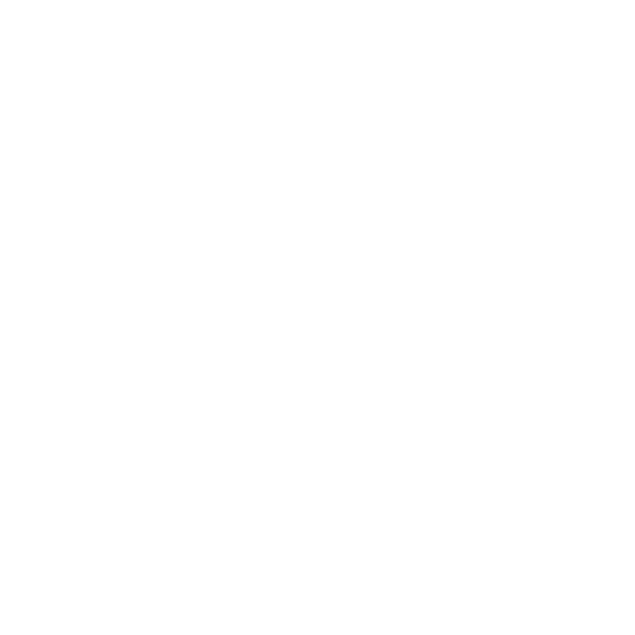 Foggy
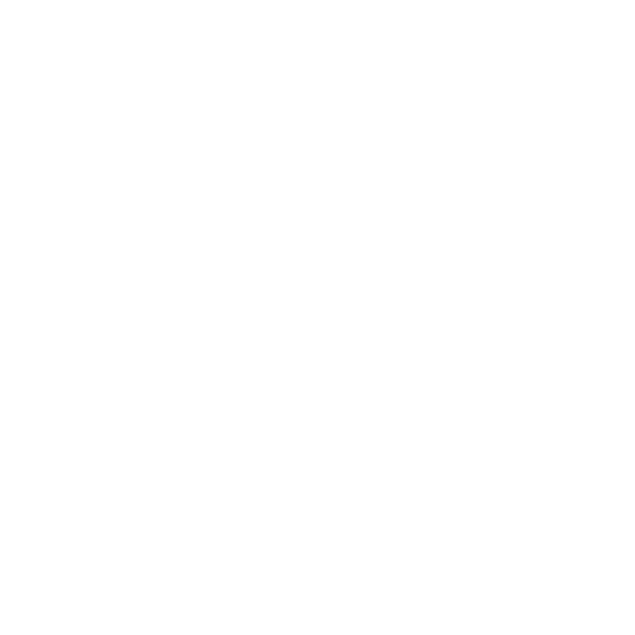 Spring
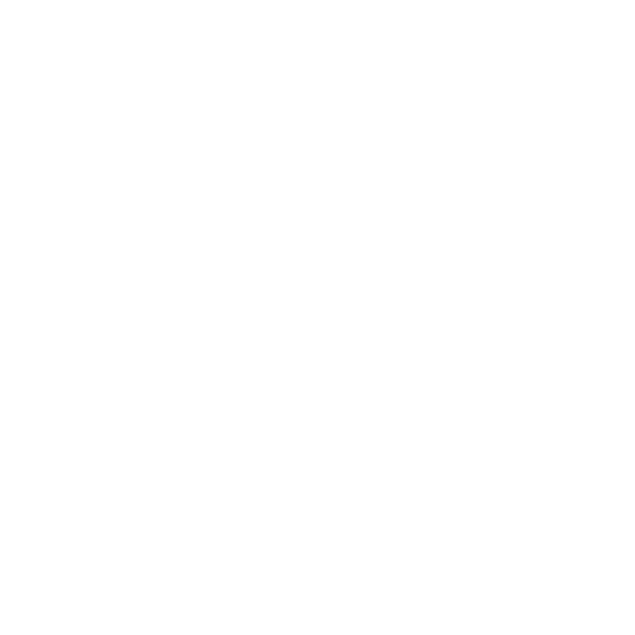 Sunny
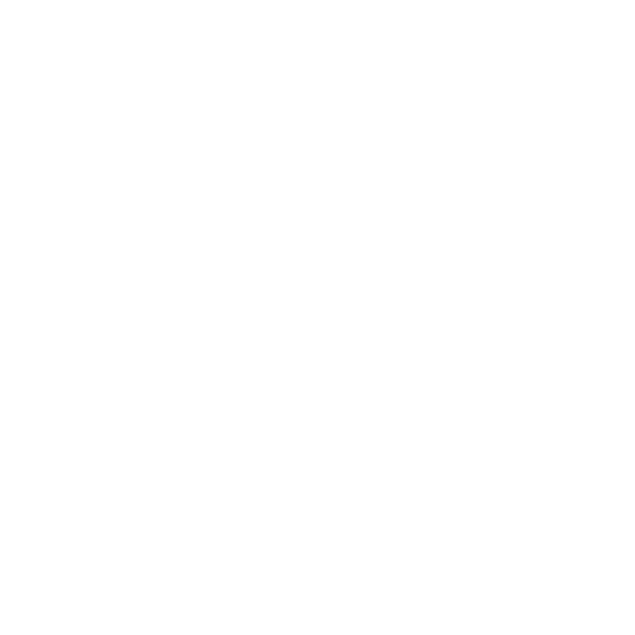 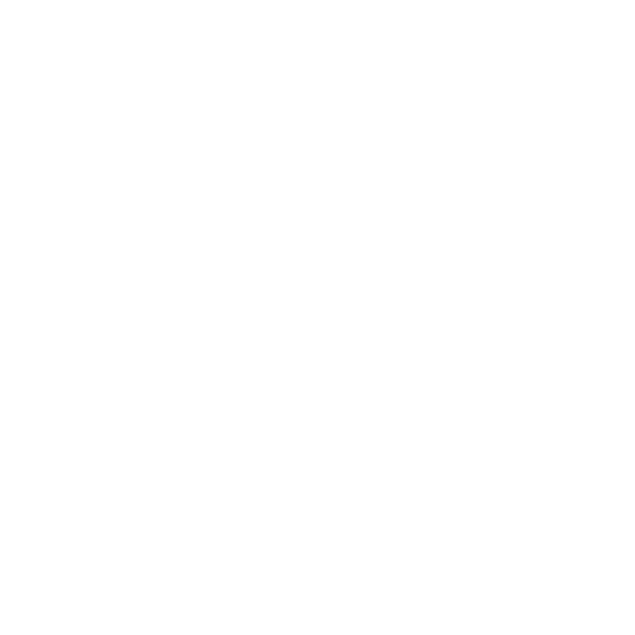 Summer
Cloudy
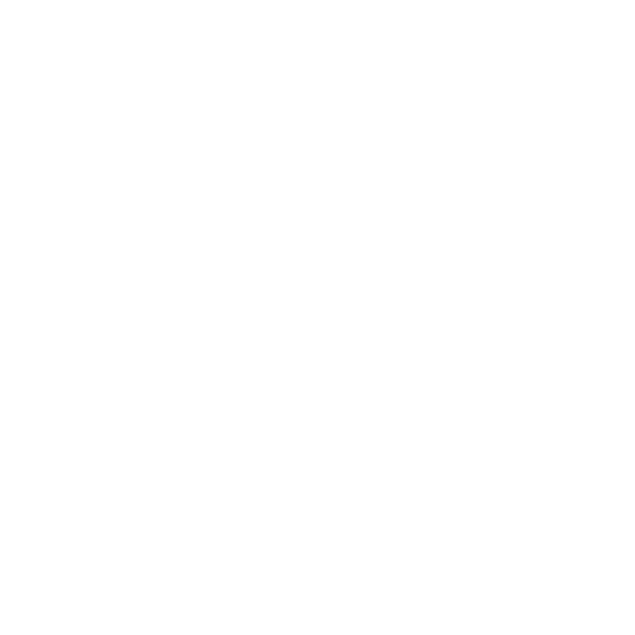 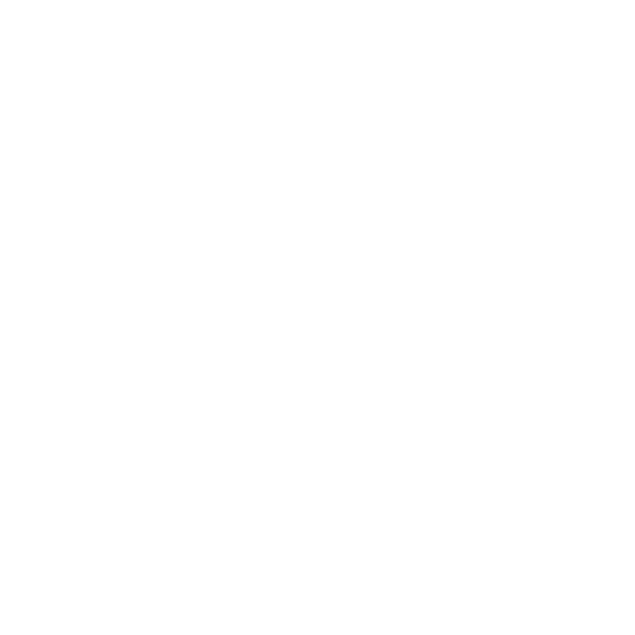 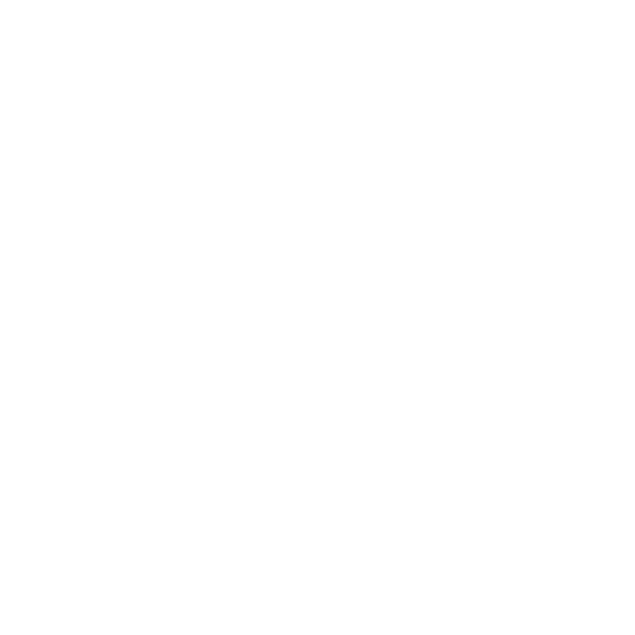 Stormy
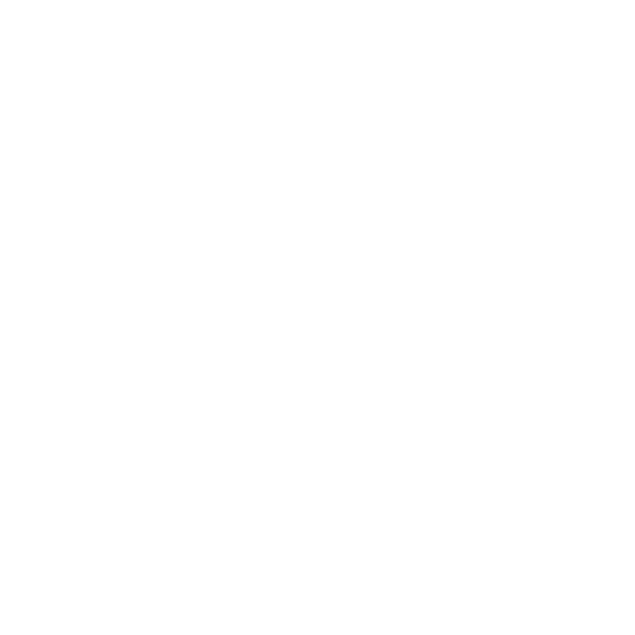 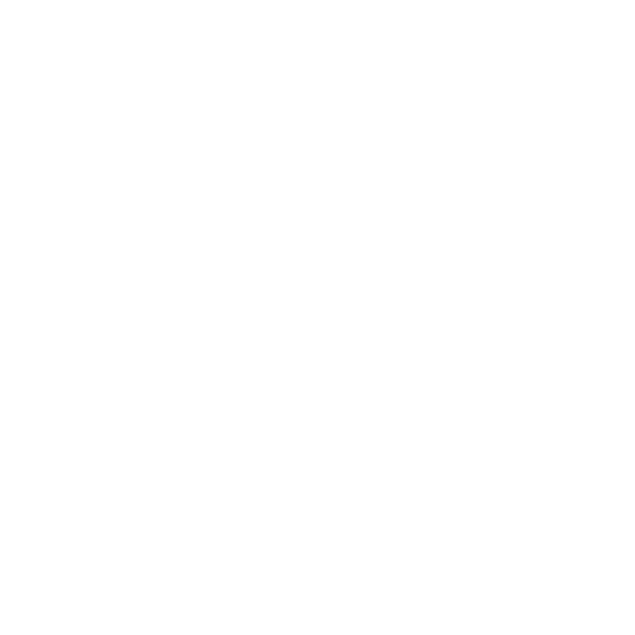 Rainy
Autumn
Windy
Winter
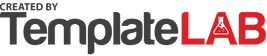